העבודה השוטפת של מנהלי החשבונות
הקלדת חשבוניות
התאמת ספקים
קליטת דפי אשראי
קליטת דפי בנק
רישום פקודת משכורת
התאמת לקוחות
דיווח מע"מ
דיווח מס הכנסה
ועוד.....
דיווח ביטוח לאומי
© כל הזכויות שמורות לרו"ח ליאם חג'ג' (חג'ג' ויצמן ושות', רואי חשבון ויועצים)
ואז מגיעים לסוף השנה....
וכל העשייה מתנקזת לשני דוחות עיקריים
© כל הזכויות שמורות לרו"ח ליאם חג'ג' (חג'ג' ויצמן ושות', רואי חשבון ויועצים)
רווח והפסד
מאזן
לשנה שהתסיימה בתאריך 31/12...
ליום 31/12....
© כל הזכויות שמורות לרו"ח ליאם חג'ג' (חג'ג' ויצמן ושות', רואי חשבון ויועצים)
אז מאיפה בכלל מתחילים ???
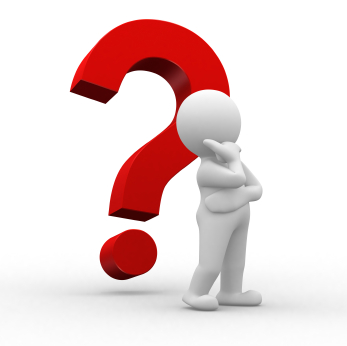 איך עושים זאת נכון???
© כל הזכויות שמורות לרו"ח ליאם חג'ג' (חג'ג' ויצמן ושות', רואי חשבון ויועצים)
סעיפים מאזניים
מספקים נתונים אודות יתרות לתאריך המאזן (31/12)
הבדיקות מצריכות בחינה והשוואה מול אישורי יתרה ליום המאזן
© כל הזכויות שמורות לרו"ח ליאם חג'ג' (חג'ג' ויצמן ושות', רואי חשבון ויועצים)
סעיפים תוצאתיים
מספקים נתונים אודות סיכום של תנועות (הכנסות והוצאות) מתחילת השנה ועד לסיומה
בחינת שלמות ההוצאות וההכנסות
בחינת סבירות
© כל הזכויות שמורות לרו"ח ליאם חג'ג' (חג'ג' ויצמן ושות', רואי חשבון ויועצים)
נעבור תחילה על הסעיפים המאזניים העיקריים
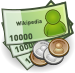 © כל הזכויות שמורות לרו"ח ליאם חג'ג' (חג'ג' ויצמן ושות', רואי חשבון ויועצים)
צד החובה- נכסים
בנקים
קופת מזומן
פיקדונות והשקעות בני"ע
קופת שיקים
קופת אשראי
קופה קטנה
רכוש קבוע
ועוד.....
לקוחות
© כל הזכויות שמורות לרו"ח ליאם חג'ג' (חג'ג' ויצמן ושות', רואי חשבון ויועצים)
צד הזכות- התחייבויות והון
ספקים
כרטיסי אשראי
חו"ז עובדים
הלוואות
חו"ז בעלים
ועוד.....
© כל הזכויות שמורות לרו"ח ליאם חג'ג' (חג'ג' ויצמן ושות', רואי חשבון ויועצים)
נצלול כעת לעומק לבחינה של כל אחד מסעיפי המאזן
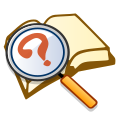 © כל הזכויות שמורות לרו"ח ליאם חג'ג' (חג'ג' ויצמן ושות', רואי חשבון ויועצים)
צד החובה-
נכסים
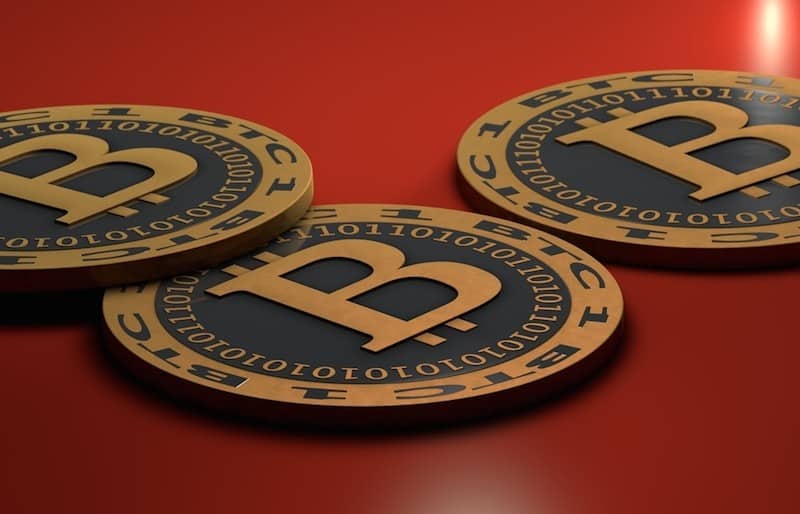 © כל הזכויות שמורות לרו"ח ליאם חג'ג' (חג'ג' ויצמן ושות', רואי חשבון ויועצים)
בנקים
אינדקסים- הכרת כל חשבונות הבנק הפעילים של העסק.
בדיקה כי אין תנועות פתוחות בהתאמות חשבונות הבנקים השונים.
המחאות דחויות (שעתידות להיפרע לאחר תאריך המאזן)- להעביר את לחשבון המחאות לפירעון. לחשבון זה יועברו כל ההמחאות שייפרעו לאחר תאריך המאזן, עד לאיפוסו המלא.
המחאות דחויות שנתקבלו מלקוחות (שעתידות להיפרע לאחר תאריך המאזן)- להעביר את ההמחאות לחשבון שיקים לקבל (או שיקים לגביה, במידה והופקדו בבנק לפירעון עתידי). לחשבון זה יועברו כל השיקים שייפרעו לאחר תאריך המאזן, עד לאיפוסו המלא.
לאחר "ניקוי" כל התנועות הפתוחות בבנקים, יש לבחון התאמה מלאה בין היתרה בספרים לבין היתרה כפי שמופיעה באישורי היתרות בבנקים.
חשבונות מט"ח: העמדת היתרה בהתאם לערך השקלי (שערוך ע"י רישום הוצאות בגין הפרשי שער).
© כל הזכויות שמורות לרו"ח ליאם חג'ג' (חג'ג' ויצמן ושות', רואי חשבון ויועצים)
פיקדונות והשקעות בנירות ערך
בדיקת התאמת אישור היתרה מהבנק ליתרה בספרים
האישור אינו תואם ליתרה בספרים
האישור תואם ליתרה בספרים
יש לבדוק כי הפיקדונות שוערכו והם עומדים על היתרה המשוערכת באישור היתרה. אם לא נרשם השערוך, יש לרשום אותו כנגד הכנסות מריבית על פיקדונות, או הוצאות במקרה של קיטון ביתרת הפיקדון.
ניתן לעבור לבדיקת הסעיף הבא
© כל הזכויות שמורות לרו"ח ליאם חג'ג' (חג'ג' ויצמן ושות', רואי חשבון ויועצים)
קופת שיקים
בדיקת התאמת הספירה בקופת השיקים ליתרה בספרים
הספירה אינה תואמת ליתרה בספרים
הספירה תואמת ליתרה בספרים
יש לאתר את המקור לאי ההתאמה (שיקים שנרשמו באופן כפול, שיקים שהועברו לגביה אך לא קיבלו ביטוי בהנהלת החשבונות וכד')
ניתן לעבור לבדיקת הסעיף הבא
© כל הזכויות שמורות לרו"ח ליאם חג'ג' (חג'ג' ויצמן ושות', רואי חשבון ויועצים)
קופת מזומן
בדיקת התאמת הספירה בקופת המזומנים ליתרה בספרים
הספירה אינה תואמת ליתרה בספרים
הספירה תואמת ליתרה בספרים
יש לאתר את המקור לאי ההתאמה (כספים שהופקדו לחשבון הבנק ביום האחרון של השנה, בעוד הפעולה נרשמה בבנק ביום העסקים הבא וכד')
ניתן לעבור לבדיקת הסעיף הבא
© כל הזכויות שמורות לרו"ח ליאם חג'ג' (חג'ג' ויצמן ושות', רואי חשבון ויועצים)
קופת אשראי
בקופות האשראי יימצאו תנועות שנרשמו כנגד קופת האשראי, אך טרם התקבלו בחשבון הבנק נכון ליום המאזן. היתרות עתידות להתקבל ביום הזיכוי של חברת האשראי (בהתאם לתכנית שנבחרה מול חברת הסליקה- זיכוי יומי / שבועי / חודשי)
בדיקת התאמת אישור היתרה מחברת הסליקה ליתרה בספרים
האישור תואם ליתרה בספרים
האישור אינו תואם ליתרה בספרים
יש לאתר את המקור לאי ההתאמה (רישום שגוי של הכנסה שהתקבלה במזומן בעוד נרשמה כהכנסה באשראי וכד')
ניתן לעבור לבדיקת הסעיף הבא
© כל הזכויות שמורות לרו"ח ליאם חג'ג' (חג'ג' ויצמן ושות', רואי חשבון ויועצים)
קופה קטנה
בדיקת התאמת הספירה בקופה הקטנה ליתרה בספרים
הספירה אינה תואמת ליתרה בספרים
הספירה תואמת ליתרה בספרים
יש לאתר את המקור לאי ההתאמה (הוצאות פרטיות של בעלי מניות, הוצאות ללא חשבוניות מגבות וכד')
ניתן לעבור לבדיקת הסעיף הבא
© כל הזכויות שמורות לרו"ח ליאם חג'ג' (חג'ג' ויצמן ושות', רואי חשבון ויועצים)
לקוחות
בחינת חשבונות "חשודים" כגון לקוחות ביתרת זכות. בירור הסיבה ליתרת הזכות בכרטיס הלקוח (מקדמות שהתקבלו ע"ח שירות עתידי, שיוך תשלומים של לקוח אחר לכרטיס הלקוח הספציפי וכד')
בדיקת התאמת אישורי יתרה מלקוחות מהותיים ליתרה בספרים
האישור אינו תואם ליתרה בספרים
האישור תואם ליתרה בספרים
היתרה בספרים נכונה
לעדכן את הלקוח על היתרה השגויה בספריו
היתרה באישור הלקוח היא הנכונה
ביצוע תיקון בספרים
ניתן לעבור לבדיקת הסעיף הבא
לקוחות בחו"ל- העמדת היתרה בהתאם לשער החליפין ביום 31/12 של אותה השנה. שערוך הכרטיס יבוצע כנגד הוצאות/הכנסות מהפרשי שער.
© כל הזכויות שמורות לרו"ח ליאם חג'ג' (חג'ג' ויצמן ושות', רואי חשבון ויועצים)
רכוש קבוע
צילום כל חשבוניות הרכוש הקבוע שנרכשו עד במהלך השנה ועד לתאריך המאזן
קליטת הרכוש הקבוע לטופס י"א בהתאם לתאריך הרכישה, שיעור הפחת הקבוע בחוק, שיטת ההפחתה וכד'
השוואת טופס י"א ליתרת הרכוש הקבוע בספרים (יש להשוות את עלויות הרכישה ולוודא נכונות של תאריכי הקליטה של הרכוש הקבוע לתאריך הרכישה).
סך עלות הרכישה בטופס י"א תהיה זהה לסך עלות הרכישה בספרים.
בדיקת קליטת עלויות נוספות שהביאו את הנכסים להפעלה (כגון: הובלה, מסים, דמי תיווך ועוד) כחלק מעלויות הנכס (הוני), שיופחתו לאורך חיי הנכס, ולא כהוצאה פירותית אשר תוכר באופן מיידי בשנה השוטפת.
© כל הזכויות שמורות לרו"ח ליאם חג'ג' (חג'ג' ויצמן ושות', רואי חשבון ויועצים)
צד הזכות- 
התחייבויות והון
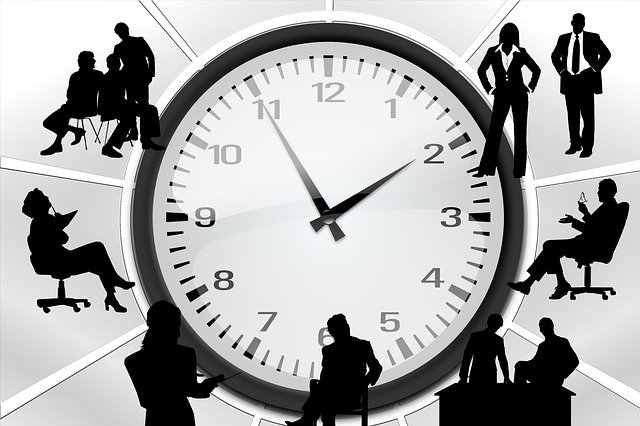 © כל הזכויות שמורות לרו"ח ליאם חג'ג' (חג'ג' ויצמן ושות', רואי חשבון ויועצים)
ספקים
בחינת חשבונות "חשודים" כגון ספקים בחובה. בירור הסיבה ליתרת החובה בכרטיס הספק (מקדמות ששולמו ע"ח שירות עתידי, שיוך תשלומים לספק אחר לכרטיס הספק הספציפי וכד').
בדיקת התאמת אישורי יתרה מספקים מהותיים ליתרה בספרים
האישור אינו תואם ליתרה בספרים
האישור תואם ליתרה בספרים
היתרה בספרים נכונה
לעדכן את הספק על היתרה השגויה בספריו
היתרה באישור הספק היא הנכונה
ביצוע תיקון בספרים
ניתן לעבור לבדיקת הסעיף הבא
ספקים בחו"ל- העמדת היתרה בהתאם לשער החליפין ביום 31/12 של אותה השנה. שערוך הכרטיס יבוצע כנגד הוצאות/הכנסות מהפרשי שער.
© כל הזכויות שמורות לרו"ח ליאם חג'ג' (חג'ג' ויצמן ושות', רואי חשבון ויועצים)
חו"ז עובדים
הפקת פקודת שכר מפורטת לחודש דצמבר ממערכת השכר (הכוללת את פירוט העובדים)
השוואה בין יתרת כרטיסי העובדים לבין השכר האחרון לחודש דצמבר (שישולם לאחר תאריך המאזן). יתרת הכרטיסים תעמוד על סך השכר שישולם לכל עובד בחודש ינואר שבשנה העוקבת (קרי לאחר תאריך המאזן).
בדיקת התאמת פקודת השכר לחודש דצמבר ליתרת העובדים בספרים
הפקודה תואמת ליתרה בספרים
הפקודה אינה תואם ליתרה בספרים
יש לאתר את המקור לאי ההתאמה (פקודות שכר שהוקלדו באופן שגוי וכד')
ניתן לעבור לבדיקת הסעיף הבא
© כל הזכויות שמורות לרו"ח ליאם חג'ג' (חג'ג' ויצמן ושות', רואי חשבון ויועצים)
כרטיסי אשראי
בחינת אי קיומן של תנועות פתוחות בהתאמות כרטיסי האשראי, מלבד אלו העתידות להיפרע לאחר תאריך המאזן
קבלת אישורי יתרה מחברות האשראי, בגין חיובים שבוצעו עד ליום המאזן אך ייפרעו רק לאחר תאריך המאזן (ביום פירעון האשראי בבנק).
במקרים של עסקאות בתשלומים, יש לוודא כי ניתן ביטוי למלוא העסקה שעתידה להיפרע לאחר תאריך המאזן, ולא רק לתשלום הקרוב. לדוגמה: ביום 20/11/18 בוצעה עסקה בסך 1,000 ₪ לתשלום ב-5 תשלומים שווים של 200 ₪ כל אחד. בתאריך 10/12/18 חויב תשלום אחד בסך 200 ₪, אך קיימים 4 תשלומים נוספים בסך כולל של 800 ₪ שייפרעו לאחר תאריך המאזן. יש לוודא כי היתרה בסך 800 ₪ היא זו שנותרה בספרים, ולא רק היתרה הקרובה בסך 200 ₪ שעתידה להיפרד בתאריך 10/01/19.
© כל הזכויות שמורות לרו"ח ליאם חג'ג' (חג'ג' ויצמן ושות', רואי חשבון ויועצים)
הלוואות
קבלת אישור יתרה מהבנקים ומחברות אשראי בגין הלוואות בנקאיות וחוץ בנקאיות.
בדיקת התאמת אישור היתרה ליתרה בספרים
האישור אינו תואם ליתרה בספרים
האישור תואם ליתרה בספרים
יש לאתר את המקור לאי ההתאמה (ייחוס תשלומי ההלוואה לחשבון שגוי וכד')
ניתן לעבור לבדיקת הסעיף הבא
קבלת לוח סילוקין לצורך מיון בין החלות השוטפת של ההלוואות לזמן ארוך (הקרן שתיפרע לאחר שנה מיום המאזן), לבין יתרת ההלוואה לזמן ארוך (סך ההלוואה בניכוי החלויות השוטפות)
© כל הזכויות שמורות לרו"ח ליאם חג'ג' (חג'ג' ויצמן ושות', רואי חשבון ויועצים)
מוסדות
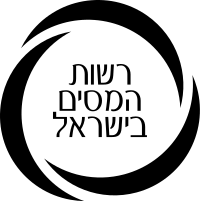 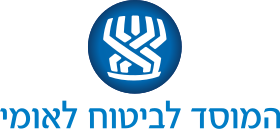 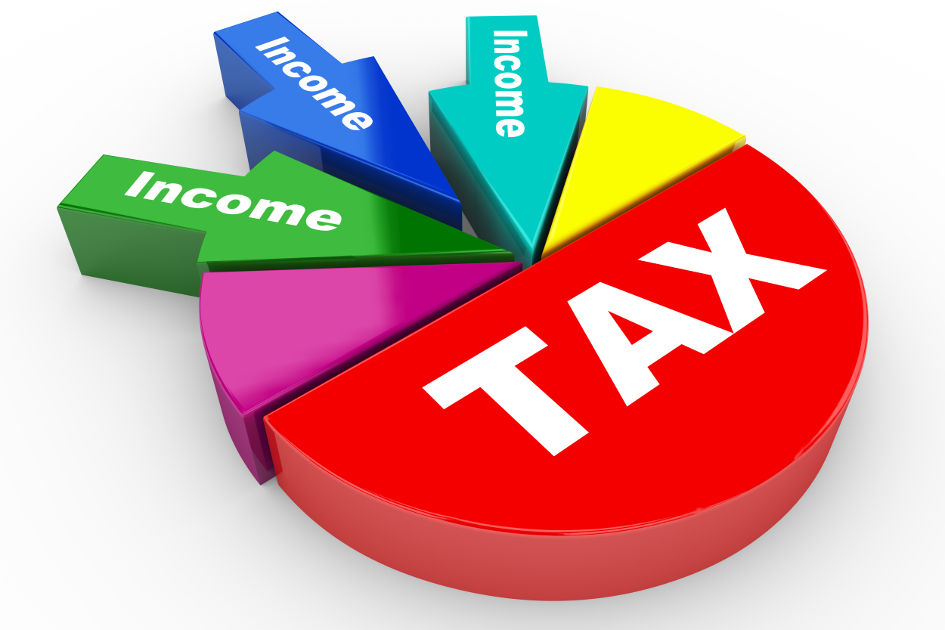 © כל הזכויות שמורות לרו"ח ליאם חג'ג' (חג'ג' ויצמן ושות', רואי חשבון ויועצים)
מע"מ
הפקת דוח מע"מ נובמבר-דצמבר (דו חודשי) או דצמבר (חד חודשי)
סך ההפרש בין מע"מ העסקאות לבין מע"מ תשומות נכסים ומע"מ תשומות, לבין חו"ז מע"מ יהיה שווה לסכום לתשלום בדו"ח המע"מ שהופק
במידה ומועברת פקודה חודשית או תקופתית למע"מ- יש לוודא כי כרטיסי מע"מ עסקאות, תשומות ותשומות ציוד מאופסים, ואילו כרטיס חו"ז מע"מ עומד בדיוק על היתרה שמופיעה בדוח שהופק מהמערכת (יתרת חובה משמעותה החזר מע"מ שצפוי להתקבל לאחר תאריך המאזן ויתרת זכות משמעותה תשלום מע"מ לאחר תאריך המאזן)
במידה וקיימת אי התאמה בין הדוח לבין היתרה בספרים, יש לבחון את דוחות המע"מ שהוגשו במהלך השנה והתאמתם לספרים, ולהגיש דוחות מתקנים למע"מ בהתאם למידת הצורך. אי ההתאמה יכול לנבוע, לדוגמה, מרישום מאוחר של הוצאות, בעוד תאריך האסמכתא היה מוקדם ממועד הדיווח, ולכן התשומות לא נדרשו במלואן (לדוגמה: רישום הוצאה של חודש יוני במע"מ לחודש אוגוסט, מבלי לדרוש את התשומות בגין ההוצאה)
© כל הזכויות שמורות לרו"ח ליאם חג'ג' (חג'ג' ויצמן ושות', רואי חשבון ויועצים)
מקדמות מס הכנסה
הפקת פירוט המקדמות ששולמו במהלך השנה משע"ם והשוואתו לרישום המקדמות בספרים
יש לאתר רישומים שגויים ולבצע השוואה בין התשלומים בספרים לבין דוחות המקדמות שדווחו במהלך השנה
יש לבצע התאמה בין מחזור העסקאות שדווח למע"מ, לבין זה שדווח לצורך המקדמות למס הכנסה, ולהסביר מהיכן נובעים ההפרשים במידה ונמצאו (לדוגמה: כתוצאה מרישום חשבונית עצמית, שנרשמת מצד אחד לצורך העסקאות במע"מ, אך מאידך אינה מדווחת לצורך המקדמות)
כל הסבר שיתקבל ויניח את הדעת, יוכל להצדיק את חוסר ההתאמה בין העסקאות במע"מ לבין העסקאות שדווחו למס הכנסה
© כל הזכויות שמורות לרו"ח ליאם חג'ג' (חג'ג' ויצמן ושות', רואי חשבון ויועצים)
ניכוי במקור מלקוחות
קבלת אישורי ניכוי במקור מכל הלקוחות אשר ניכו במקור במהלך השנה.
בדיקת התאמת האישורים ליתרת הניכוי בנקור בספרים
האישור אינו תואם ליתרה בספרים
האישור תואם ליתרה בספרים
היתרה באישור הלקוח היא הנכונה
יש לתקן את הניכוי במקור שקוזז מסכומי המקדמות ששולמו במהלך השנה. במידה ומדובר בהפרשי עיתוי, יש לבצע תיקון בספרים
היתרה בספרים נכונה
לעדכן את הלקוח על אי העברת סכומים שנוכו במקור לרשויות המס
ניתן לעבור לבדיקת הסעיף הבא
© כל הזכויות שמורות לרו"ח ליאם חג'ג' (חג'ג' ויצמן ושות', רואי חשבון ויועצים)
מס הכנסה ניכויים
הפקת פקודת השכר האחרונה ממערכת השכר ובחינה כי הוצאות מס הכנסה לחודש דצמבר זהות ליתרה בכרטיס מס הכנסה ניכויים בספרים
בחינת ההתאמה בין סך תשלומי מס הכנסה ניכויים כפי שמופיעים בטופס 126 (המופק ממערכת השכר) לבין סך התשלומים המופיעים בכרטיס זה (ידובר בהמשך בהרחבה בנושא טופס 126)
© כל הזכויות שמורות לרו"ח ליאם חג'ג' (חג'ג' ויצמן ושות', רואי חשבון ויועצים)
ביטוח לאומי ניכויים
הפקת פקודת השכר האחרונה ממערכת השכר ובחינה כי הוצאות ביטוח לאומי לחודש דצמבר זהות ליתרה בכרטיס ביטוח לאומי ניכויים בספרים.
בחינת ההתאמה בין סך תשלומי ביטוח לאומי ניכויים כפי שמופיעים בטופס 126 (המופק ממערכת השכר) לבין סך התשלומים המופיעים בכרטיס זה ובכרטיס ההוצאות (ידובר בהמשך בהרחבה בנושא טופס 126)
© כל הזכויות שמורות לרו"ח ליאם חג'ג' (חג'ג' ויצמן ושות', רואי חשבון ויועצים)
טופס 126
טופס 126 מהווה ריכוז של כל טפסי 102 שהוגשו ודווחו במהלך השנה.
הטופס מורכב ממספר טורים ובדיקתו תיעשה באופן הבא:
טור א' (מס הכנסה ומס מעסיקים) יהיה שווה לסכום של טור ב' וטור ג'.
טור ד' מהווה את סך השכר ששולם וחייב במס הכנסה. טור זה יושווה לטור ז' (סך השכר החייב בביטוח לאומי). במידה וקיימים הפרשים יש להסבירם. ההפרשים יכולים לנבוע כתוצאה מרכיבי שכר אשר פטורים מביטוח לאומי, או ממס הכנסה. דוגמאות לרכיבים מסוג זה: פדיון חופשה ופיצויי פיטורין אשר פטורים מביטוח לאומי, אך חייבים במס הכנסה. הפרש נוסף יכול לנבוע משכר של תושבי חוץ, אשר מופיעים בטור ד', אך לא מופיעים בטור ז'.
© כל הזכויות שמורות לרו"ח ליאם חג'ג' (חג'ג' ויצמן ושות', רואי חשבון ויועצים)
טופס 126
בדיקת התאמה בין סכום הסעיפים 14, 14א ו-15 (בסיכומים של צד א'), לבין טור ו' בחלק א' של טופס 126
בדיקת התאמה בין הוצאות ביטוח לאומי בספרים לבין סעיף 15 בסיכומים של צד א' לטופס 126
השוואת הוצאות המשכורת בספרים לטור ד' בטופס 126 (סה"כ משכורות ותשלומים ללא עובדי שירות התעסוקה). ההפרש בין הספרים לסעיף זה יוסבר בהוצאות אש"ל, הכנסות זקופות והוצאות פיצויים בגין פרישה.
© כל הזכויות שמורות לרו"ח ליאם חג'ג' (חג'ג' ויצמן ושות', רואי חשבון ויועצים)
טופס 126
מידע אודות פיצויי הפיטורין ששילם המעסיק, ניתן למצוא בסעיף 26א בסיכום צד א בטופס 126. סכום זה יושווה להוצאות פיצויי פיטורין בספרים
מידע אודות ההכנסות הזקופות ניתן למצוא בסעיף 17 בסיכום צד א בטופס 126. סכום זה יושווה להכנסות הזקופות בספרים
כל אי התאמה שלא הוסברה, תיבדק ויוגשו דוחות מתקנים בהתאם למידת הצורך
© כל הזכויות שמורות לרו"ח ליאם חג'ג' (חג'ג' ויצמן ושות', רואי חשבון ויועצים)
חו"ז בעלי מניות
סקירת כרטיסי חו"ז בעלים לבחינת סבירות היתרות אשר נזקפו לכרטיס בעל המניות
בחינת הגידול או הקיטון בכרטיס בעל המניות ווידוא כי ניתן להסביר את הגידול או הקיטון ביתרה
© כל הזכויות שמורות לרו"ח ליאם חג'ג' (חג'ג' ויצמן ושות', רואי חשבון ויועצים)
רווח והפסד
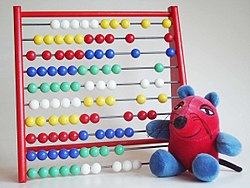 © כל הזכויות שמורות לרו"ח ליאם חג'ג' (חג'ג' ויצמן ושות', רואי חשבון ויועצים)
הכנסות
ביצוע השוואה בין המחזור שדווח למע"מ (יופק ממערכת השע"ם) לבין המחזור שדווח למס הכנסה ובין המחזור בספרים
בדיקת התאמת הדיווחים להכנסות בספרים
האישור תואם ליתרה בספרים
האישור אינו תואם ליתרה בספרים
אי התאמה לא תקינה
לאתר את הגורם לאי ההתאמה (רישום שגוי של הכנסות, אי דיווח על זיכויים שהוצאו, או בעיה טכנית בהגדרה בתוכנת הנהלת החשבונות) ולהגיש דוחות מתקנים למע"מ ו/או למס הכנסה במידת הצורך
אי התאמה תקינה
לדוגמה: רישום הכנסות מחשבונית עצמית
בחינת הצורך ברישום של הכנסות מראש (הקטנת ההכנסות) והכנסות לקבל (הגדלת סעיף ההכנסות). הכנסות אלה לא ידווחו למע"מ ויגרמו להפרשים תקינים.
© כל הזכויות שמורות לרו"ח ליאם חג'ג' (חג'ג' ויצמן ושות', רואי חשבון ויועצים)
הוצאות קבועות (מחזוריות)
הוצאות קבועות הן הוצאות המשולמות בתדירויות קבועות ומחזוריות, כגון: חשמל, מים, ארנונה, טלפון נייד, שכר דירה, ריטיינרים, שירותים קבועים וכדומה.
לבחון כי קיימות 6 חשבוניות במהלך השנה (במידה ומדובר בשירותים דו חודשיים, כגון: חשמל, מים וארנונה), או 12 חשבוניות במהלך השנה (במידה ומדובר בשירותים חודשיים, כגון: טלפון נייד, אינטרנט, הנהלת חשבונות וכדומה)
במידה ונמצאו כרטיסים שלא מכילים את כל ההוצאות החודשיות, יש להשלים את ההוצאות ולהביא לשלמות.
יש לבחון כי חשבונות החשמל, המים, הארנונה וחשבונות נוספים של העסק מתייחסים לכתובת העדכנית של העסק ואכן שייכים למהלך העסקים הרגיל שלו
חשבוניות טלפון נייד- לבחון כי מדובר במנוי אחד (במקרה של עצמאי יחיד), או מספר מנויים התואם את מספר השותפים בעסק. מספר המנויים שיוכרו יהיה כמספר השותפים בעסק, וכן כמספר המנויים שבגינם נזקף שווי טלפון נייד במשכורות.
© כל הזכויות שמורות לרו"ח ליאם חג'ג' (חג'ג' ויצמן ושות', רואי חשבון ויועצים)
הוצאות קבועות (מחזוריות)
לוודא כי לא נדרש מע"מ בעבור הוצאות שלא נגבה בגינן מע"מ, כגון: ביטוחים, ארנונה, חשבוניות מעוסקים פטורים וכדומה
לבחון את סבירות ההוצאות לאיתור חשבוניות גבוהות שאינן סבירות ולבדוק שהן תקינות ונרשמו בסעיף הנכון (אולי צריכות היו להירשם לרכוש קבוע. לדוגמה: ספק קבוע שנותן שירותי מחשוב, נרכש ממנו מחשב נייד שנרשם תחת הוצאה שוטפת, אך צריך להירשם כרכוש קבוע, דבר העשוי לקרות כאשר מתבצע רישום "עיוור" מבלי להתחשב בתוכן החשבונית)
לבחון את הצורך בביטול הוצאות מראש והוצאות לשלם משנה קודמת, וכן רישום הוצאות מראש והוצאות לשלם לשנה הבאה (תשלומים מראש לספקים כמו תשלום ארנונה לשנה הבאה בחודש דצמבר של השנה הנוכחית, או לדוגמה הוצאות לשלם בגין חשבון חשמל לחודש נובמבר-דצמבר שהתקבל ושולם רק בחודש ינואר).
© כל הזכויות שמורות לרו"ח ליאם חג'ג' (חג'ג' ויצמן ושות', רואי חשבון ויועצים)
הוצאות שאינן קבועות
סקירת כל הכרטיסים המכילים הוצאות שאינן קבועות
בדיקת סבירות ההוצאות ובחינת חשבוניות מהותיות (שיתכן ששייכות לרכוש קבוע ולא להוצאות השוטפות)
לבחון שלא נדרש מע"מ בגין קבלות מעוסקים פטורים
© כל הזכויות שמורות לרו"ח ליאם חג'ג' (חג'ג' ויצמן ושות', רואי חשבון ויועצים)
תודה רבה על ההקשבה
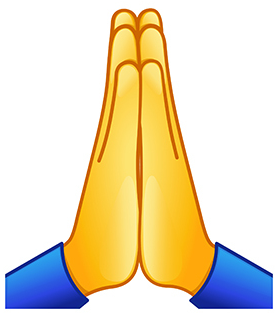 © כל הזכויות שמורות לרו"ח ליאם חג'ג' (חג'ג' ויצמן ושות', רואי חשבון ויועצים)